The Rotary Club of Louisville Suburban
Wednesday Meeting
February 6, 2019
11:30 – 1:00 pm

http://lousuburbanrotary.org
www.facebook.com/The Rotary Club of Louisville Suburban
The Rotary Club ofLouisville Suburban
Sandra Lovell, President
Glenn R. Gilbert, Director & Past President 
Allan D. Morgan, Vice President & President Elect
Neil Watkins, Treasurer	
Don Gosser, Secretary
Skip F. Thorpe, Sergeant-at-Arms
Robert E. Herzfeld, Director & Chair of Compliance
Michael Parker, Director & Chair of Rotary Foundation 
Mark Wilson, Director & Chair of Member Fellowship
Greg Scheller, Director & Chair of Louisville Suburban Rotary Charitable Foundation, Inc.
Welcome to Rotary
Opening of Weekly Meeting

Welcome and Greetings
Greetings to Members and Guests

Opening Prayer  
Special Concerns and Intentions

Pledge of Allegiance
Welcome to Rotary
Rotary Four Way Test – Sandra Lovell
  Is it the truth?  
  Is it fair to all concerned? 
Will it build goodwill and better friendships?
  Will it be beneficial to all concerned?

God Bless America  

Introductions
Announcements
Speaker this Week:
Filson Historical Society, Heather Potter.  

Follow-up: MLK Day / Lt. Gov. Hampton

Speech Contest Support

Thunder Over Louisville Raffle Tickets

Fundraising Ideas Needed
Announcements
Member Announcements and Good News

Social Events For Spring:
Horse Farms 
Old Friends Equine
Locust Grove
Filson Historical Society
Kentucky Derby Festival Activities

DACdb Handout
Scheduled Speakers
Scheduled Speakers List: 
As shown on DACdb.
Need to send requests and details to Sandy.
Four presenters ready for open dates, so if you have a presenter please see Sandy asap. 
Open dates are shown at end of list.

February 6 - The Filson Historical Society
February 13 - City of Louisville Planning & Design 
February 20 - Kentucky Colonels Organization
Scheduled Speakers
February 27- Thunder Over Louisville
March 6 - 2019 Rotary Speech Contest
March 13 - Louisville Suburban Planning 
March 20 - Author of Rebecca Boone's Story
March 27- 2019 Kentucky Derby Festival Updates 
April 3 - Larry Muennich...intro Mark Wilson 
April 10 - Steve and Yvette 
April 17- Kentucky Derby Time - Horses  
April 24 - Honor Flight  on May 28, 2019
Scheduled Speakers
May 1 - 2019 Kentucky Derby Party 
May 8 -  
May 15 - 
May 22 - Memorial Day Celebration 
May 29 - 
June 5 -
June 12 -
June 19 -
June 26 -
Speaker - Heather PotterFilson Historical Society
1310 S 3rd St.
Louisville, Kentucky 40208
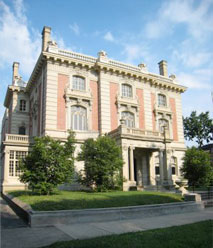 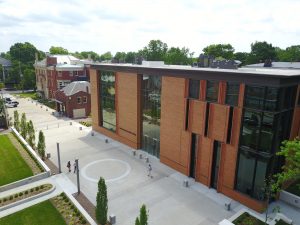